Private Peaceful Links
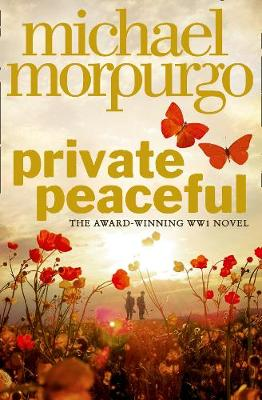 The link below directs you to the BBC audio version of Private Peaceful. This has been split into ‘parts’ and the home learning lessons will be connected to these
https://www.bbc.co.uk/teach/school-radio/english-ks2-private-peaceful/zjc2d6f

The link below is for the film of Private Peaceful
https://online.clickview.co.uk/exchange/videos/8227820/private-peaceful